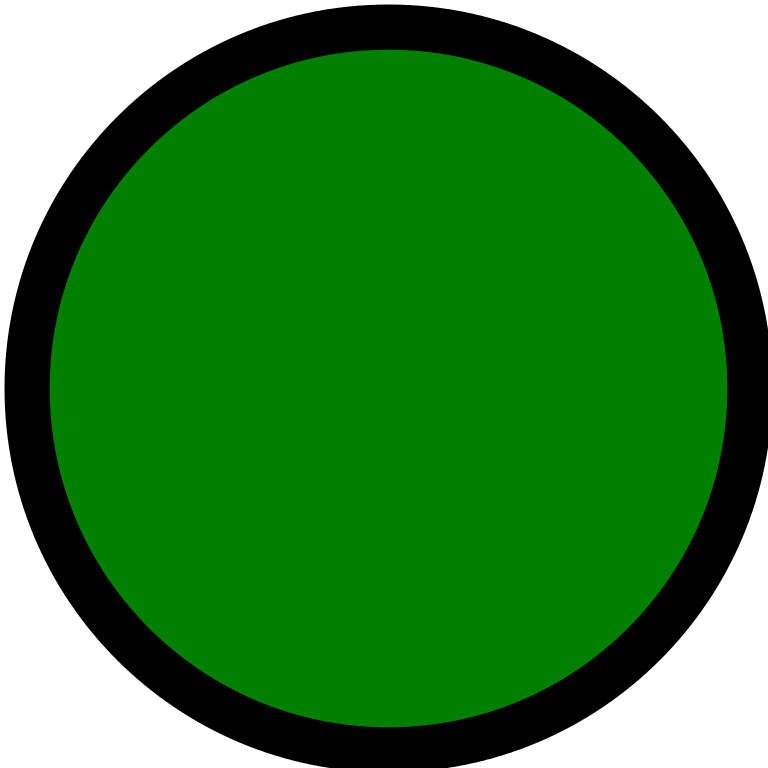 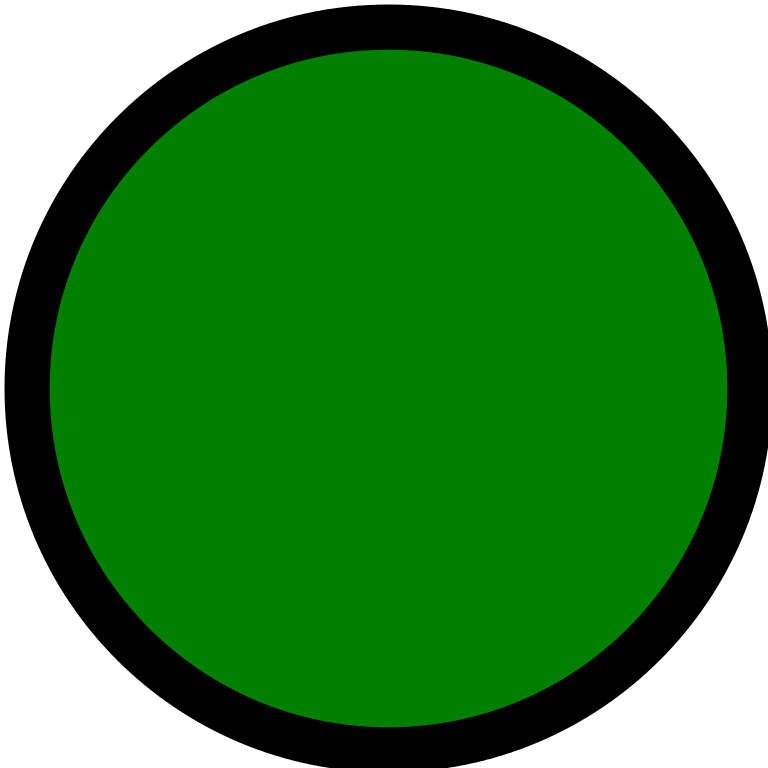 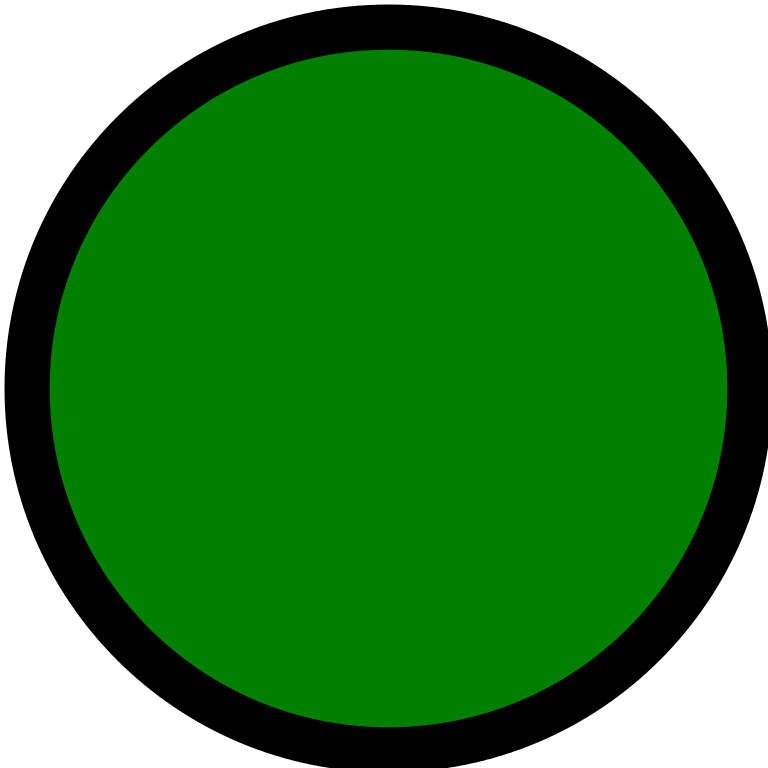 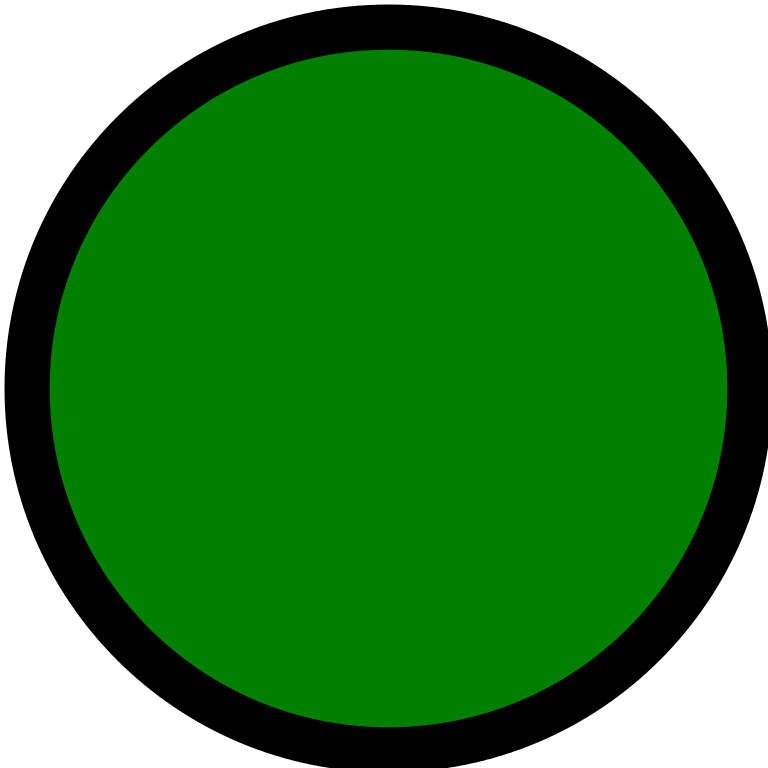 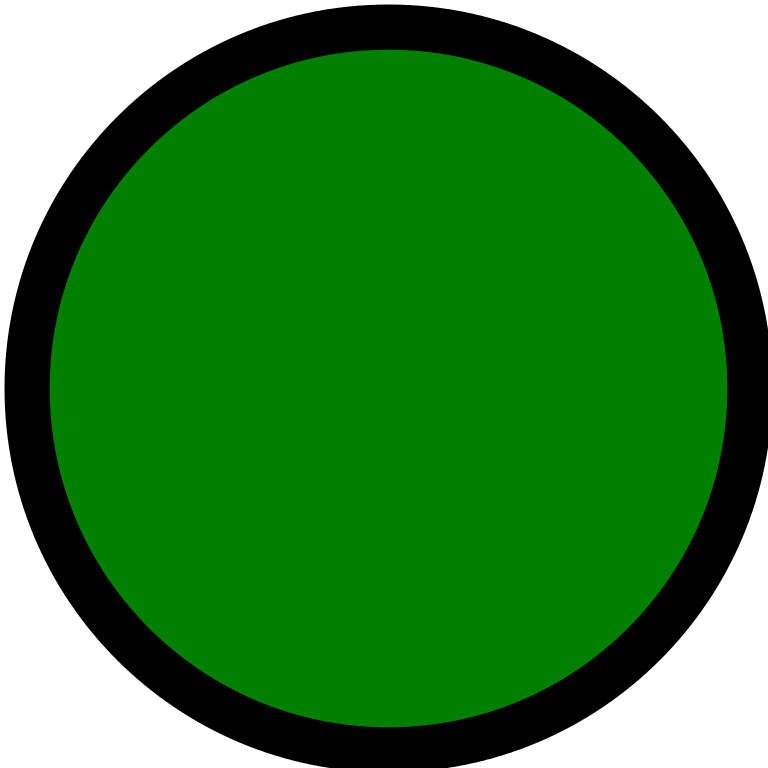 I'm an extra daub if you need me.
Copy me and paste me wherever you need me.
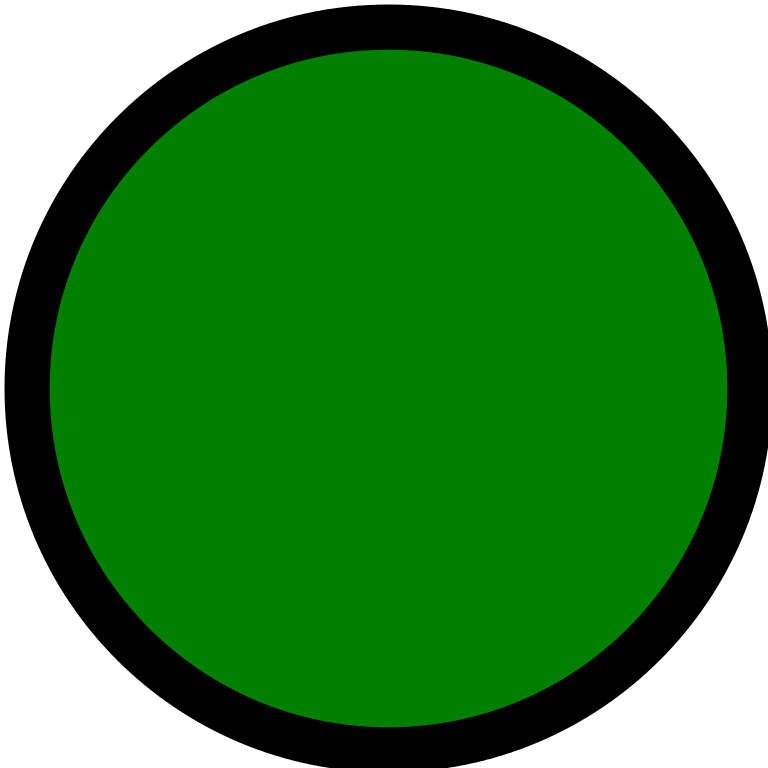